MJO Diversity in E3SMv2
Kai Huang1, Jadwiga Richter1, and Chih-Chieh-Jack Chen1
1Climate and Global Dynamics, National Center for Atmospheric Research, Boulder CO, 80301
standing
jumping
slow
(too less)
E3SMv2 captures four types of MJO but with biases in
propagating direction/ranges
portions of the four MJO types
ENSO phase locking
vertical structure (not shown here)
fast
(too many)
OBS
E3SMv2
90-day-mean SST Anomalies
Composited OLR Hovmöllor diagrams (10S-10N)
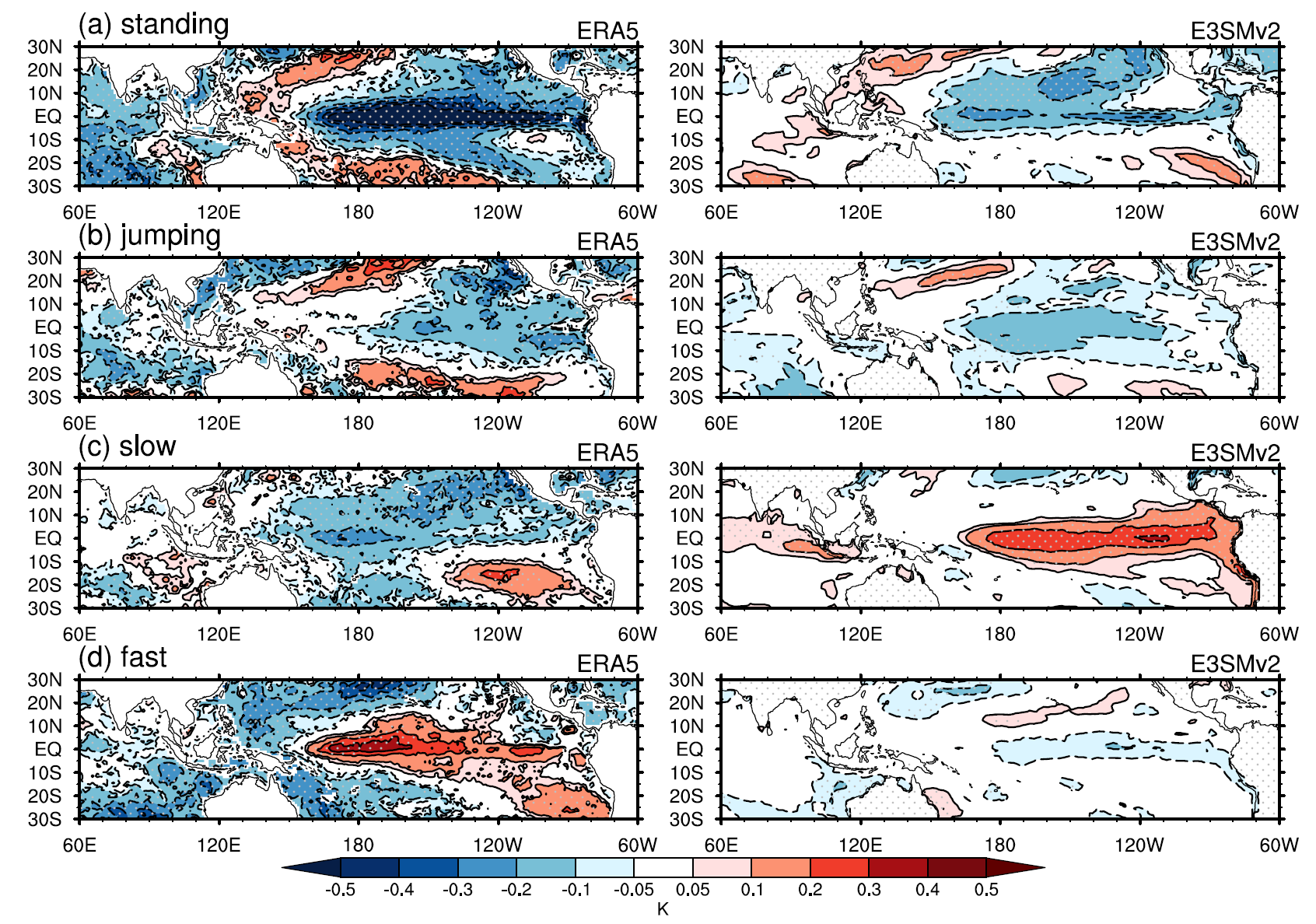 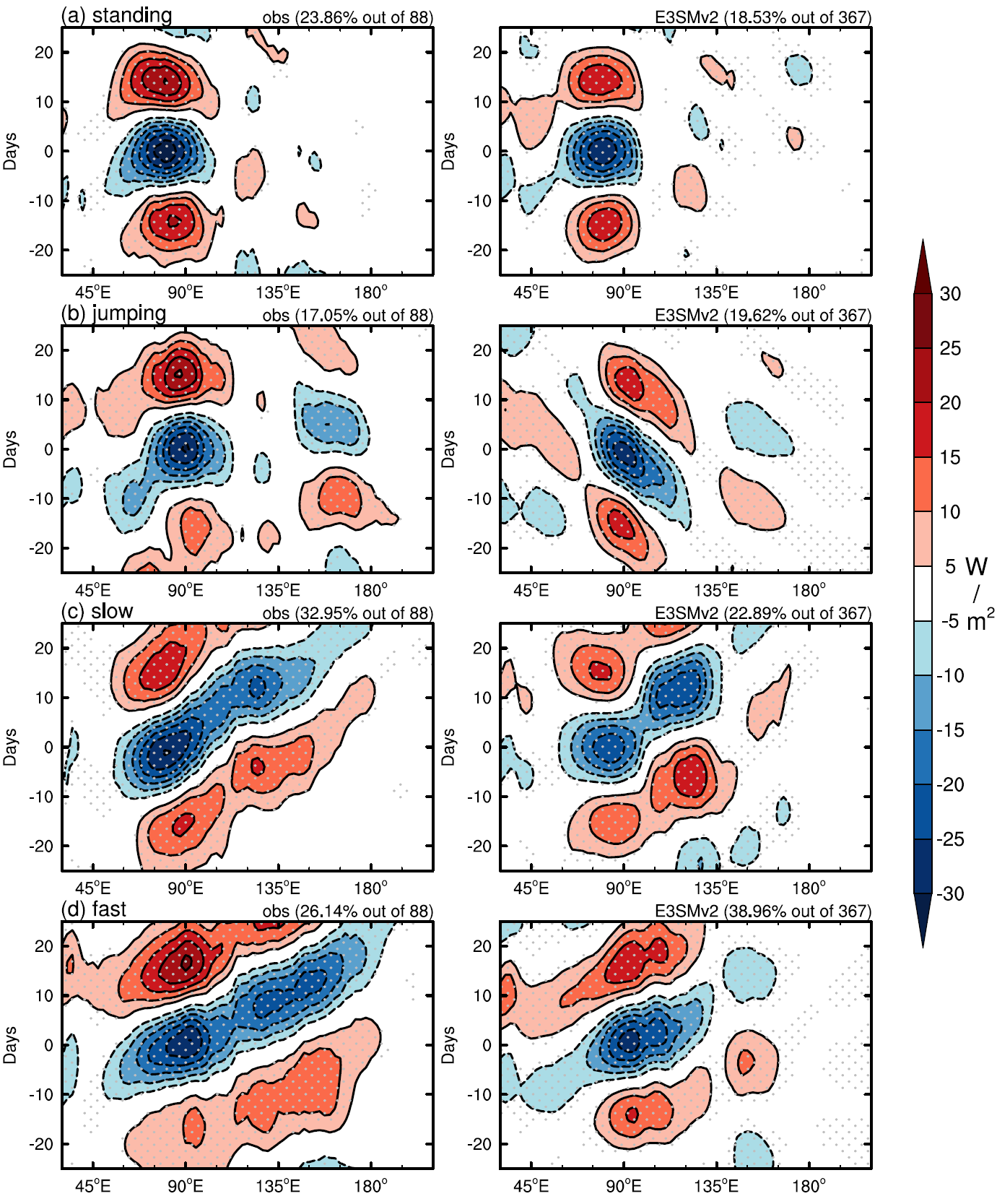 standing
jumping
slow
fast
Model skill in simulating MJO teleconnection patterns varies among four MJO types.
most model skill comes from the fast MJO
E3SMv2-obs
E3SMv2
obs
Model capability in simulating the MJO convective heating profile evolution might be the key.
E3SMv2 Skill in Simulating the MJO Teleconnection (pattern correlations of the z200 pentad-anomalies)
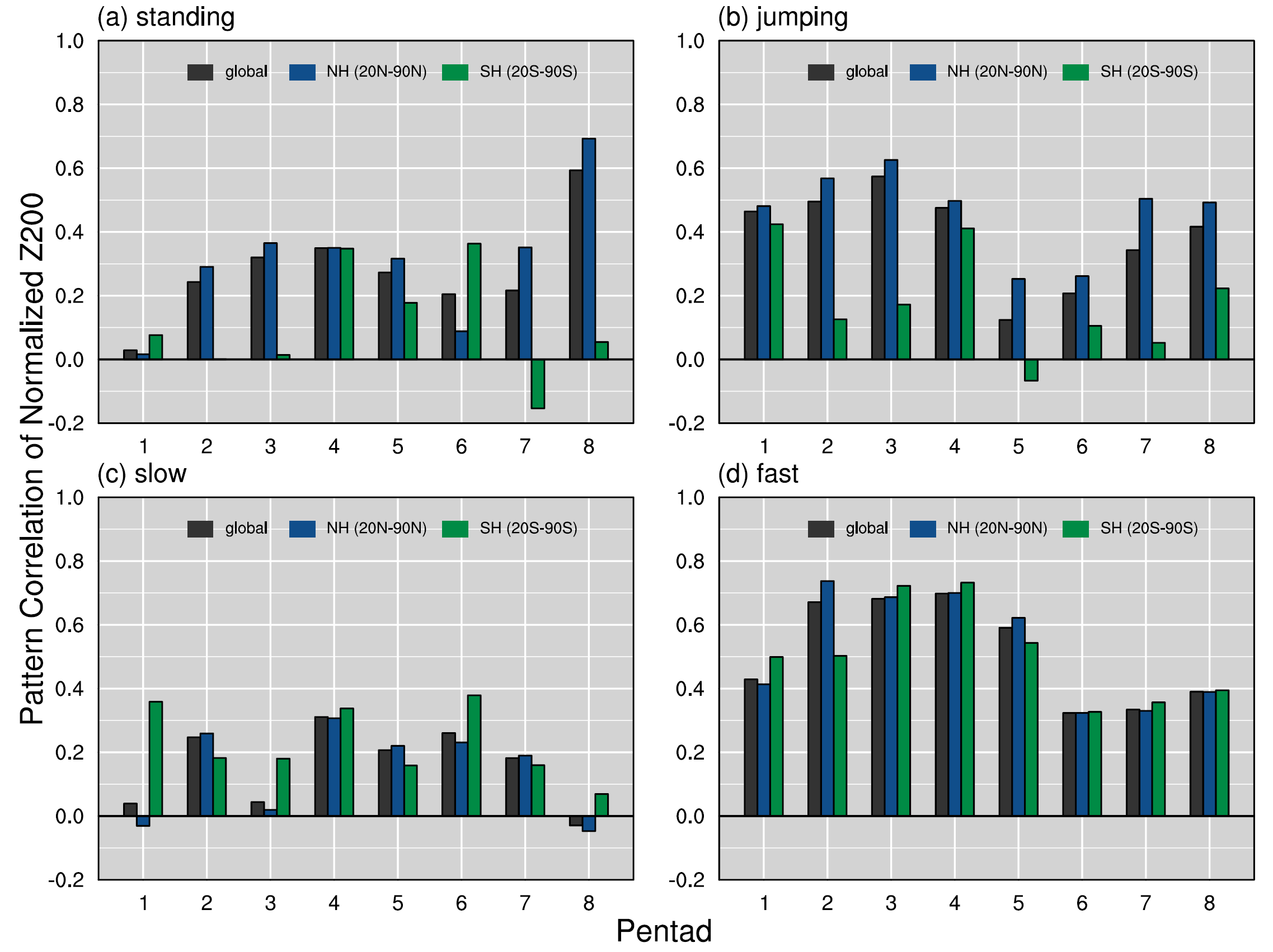 Q1 Profiles over the Tropical Indian Ocean Domain (10S-10N, 80E-100E)
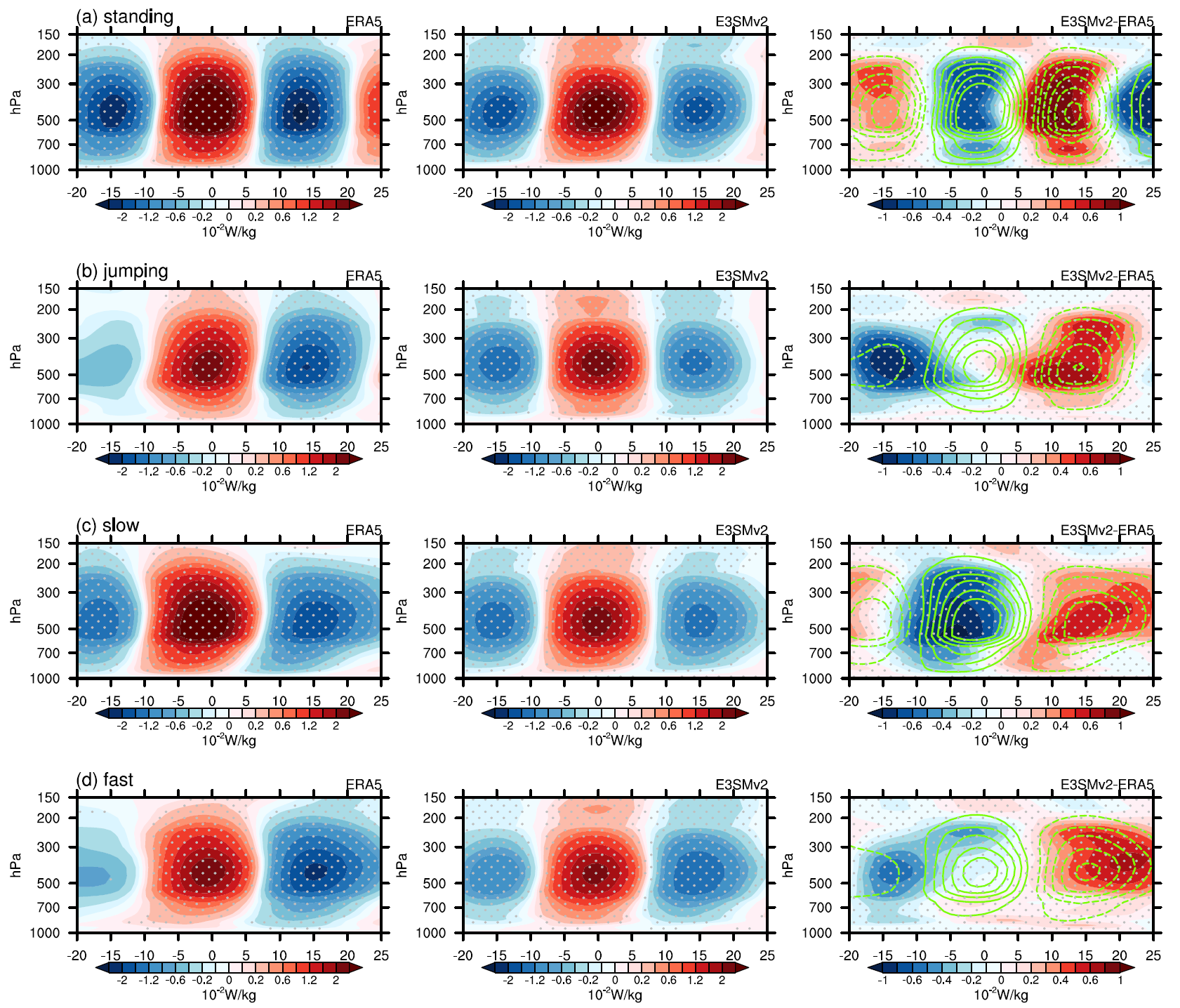